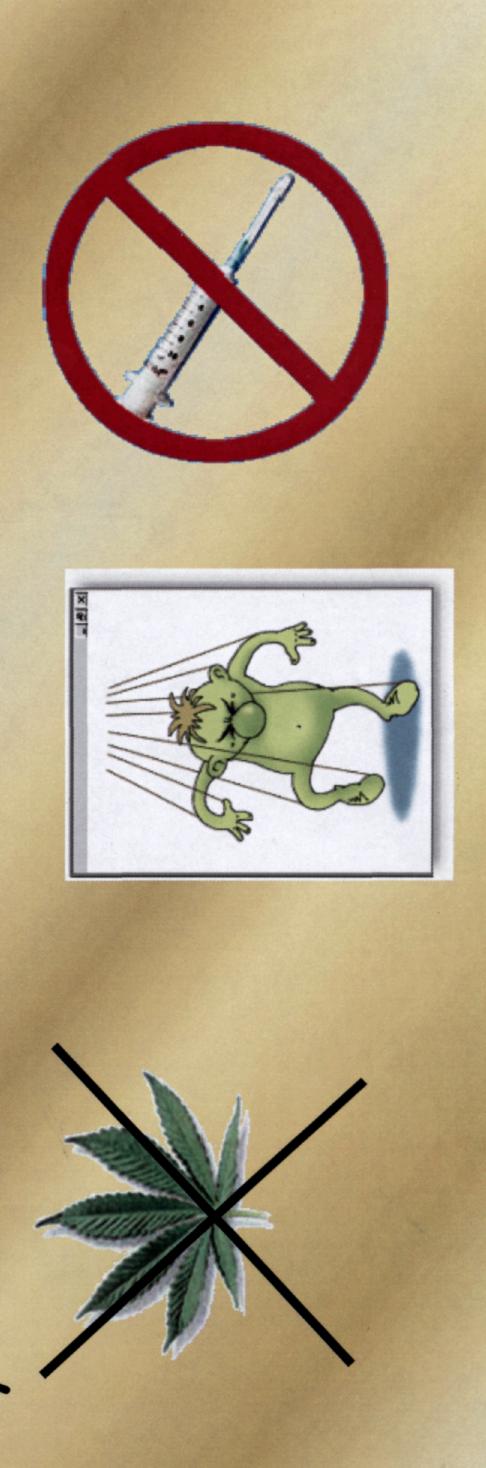 Мы – за мир без наркотиков!
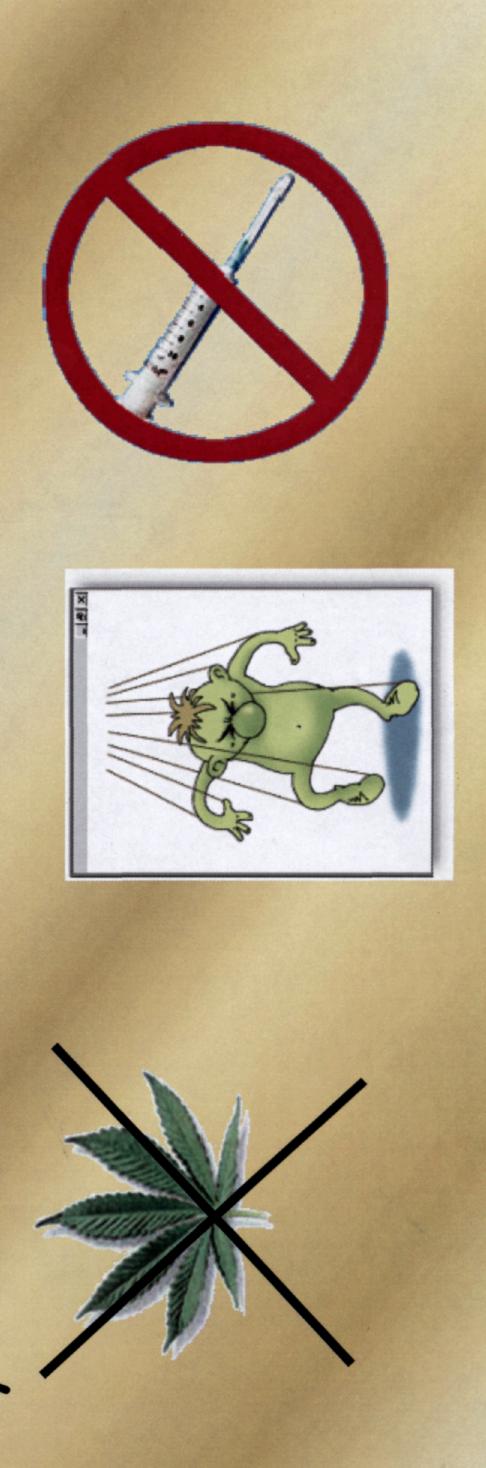